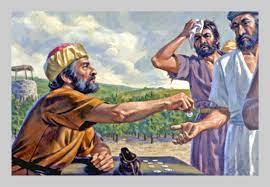 The Parable ofThe Laborers in the Vineyard
Matthew 20:1-16
[Speaker Notes: As we read…
Think about the circumstances of these laborers, how dependent they were on that daily wage.
Difference in agreements between first laborers and those after
Why would this landowner give these laborers what they seemingly did not deserve?]
“The kingdom of heaven is like…”
Like usually means it’s UNLIKE what we see in this world.
It operates on entirely different principles than what we see in this world (what the landowner did seems really “strange” to us).
The Last First and the First Last
Jesus says this right before the parable (19:30), and at the conclusion of the parable (20:16).
The way things seem to us may not be the way they are to God.
What may seem to put us first may actually put us last, and vice versa.
Who is first—the one who sees the value of his own labor in the vineyard, or the one who sees the love and mercy of the owner of the vineyard?
[Speaker Notes: Ones in the parable who were focused on the value of their labor were the last to get paid.]
These Laborers and Their Pay
Not lazy or indifferent—all willing to work (see v. 7).
Day laborers, waiting in marketplace to be hired (3).
Poor people, then, people who depended on that “denarius” for their own/family’s livelihood.
Deuteronomy 24:14-15.
[Speaker Notes: Waiting in marketplace—true in certain parts of our country and certainly in other countries.]
The Landowner
Sound business decision?
His greater concern, though, was for the people working for Him. What he did for the “late” workers was “good” (see v. 15).
He showed mercy and compassion. He gave them, not what they deserved, but certainly what they needed.
And the first laborers weren’t happy about it.
“We’re entitled to more!”
[Speaker Notes: Hal Pepper—efficiency study
“Is your eye evil because I am good?”
Not happy—”You have made them equal to us who have borne the burden and the heat of the day.”]
Landowner’s Agreement with Laborers
The first ones—“when he had agreed with the laborers for a denarius a day…” (v. 2).
Contractual agreement—they knew exactly what the landowner would owe them at the end of the day.
The others—“whatever is right I will give you” (v. 4); “whatever is right you will receive” (v. 7).
They put their trust in the goodness of the landowner.
[Speaker Notes: So much pay for so much work.]
The 2 Groups—Attitude Toward Owner
The first ones.
Unthankful, so much so they likely won’t work for him anymore.
The later ones.
Filled with gratitude, thankful for what this benevolent owner has done for them, would love the opportunity to work for him again.
[Speaker Notes: Not likely to again bear the burden and heat of the day.
Not motivated by pay, by what’s coming to them, but by love for the owner.]
Contrasts: The Difference Between…
A hireling and one who serves from the heart.
One who trusts himself and one who trusts God.
One who sees the value of his own labor and one who sees the value of God’s love, grace, and mercy.
A master who pays his servants for services rendered, and a loving, merciful master who gives his servants, not what they deserve, but most certainly what they need.
Application to the Apostles
We can see it in what comes before and after this parable.
Rich young ruler (Matthew 19:16-22). He wasn’t willing to sacrifice everything for the Lord.
Peter: “See, we have left all and followed You. Therefore, what shall we have?” (Matthew 19:27).
Jesus’ answer: Matthew 19:28-30.
Misunderstanding about thrones: Matthew 20:20-21; see also Matthew 18:1.
Application to the Jew-Gentile Conflict
Too many of the Jews didn’t want the Gentiles to be made “equal to us” (Matthew 20:12).
“It is necessary to circumcise them, and to command them to keep the law of Moses” (Acts 15:5).
They had to learn…
“There is no distinction between Jew and Greek, for the same Lord over all is rich to all who call upon Him” (Romans 10:12).
“God has also granted to the Gentiles repentance to life” (Acts 11:18).
Application to Us
The only thing God “owes” us is eternal damnation.
“But God, who is rich in mercy, because of His great love with which He loved us” (Ephesians 2:4).
The more we realize how undeserving we are…
The more humble we are, the more thankful, the more joyful, the more steadfast, the more compassionate, the more deeply we want to please God in all things.
[Speaker Notes: We tend to value those who on the surface are putting in the most work—think of them as such a great asset. But is their heart true?
God values those with a true heart, who realize how undeserving they truly are.]